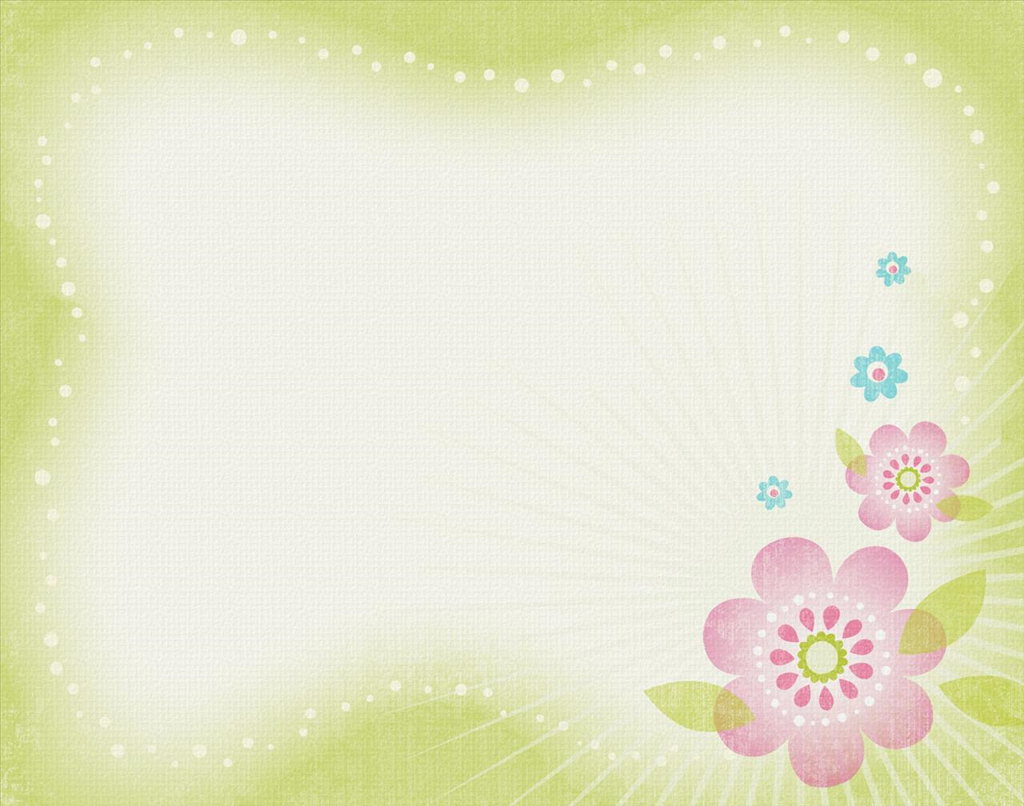 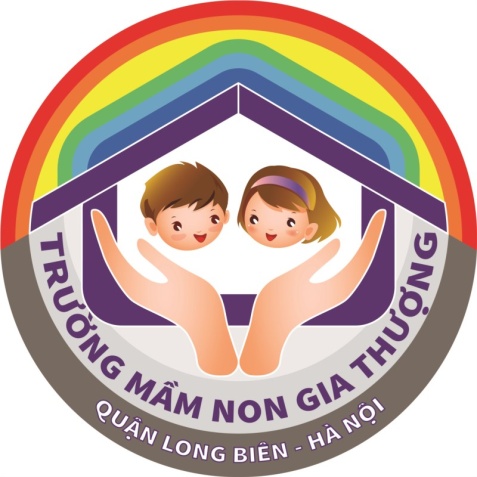 Lĩnh vực phát triển thẩm mỹ
GDAN:
 Dạy hát “Qủa” – Nhạc và lời: Xanh Xanh
Nghe hát: “Hoa thơm bướm lượn” – Dân ca 
Quan họ Bắc Ninh
Trò chơi âm nhạc: “Nghe tiếng hát tìm quả”
Giáo viên: Phùng Thị Liễu
Lớp: A1
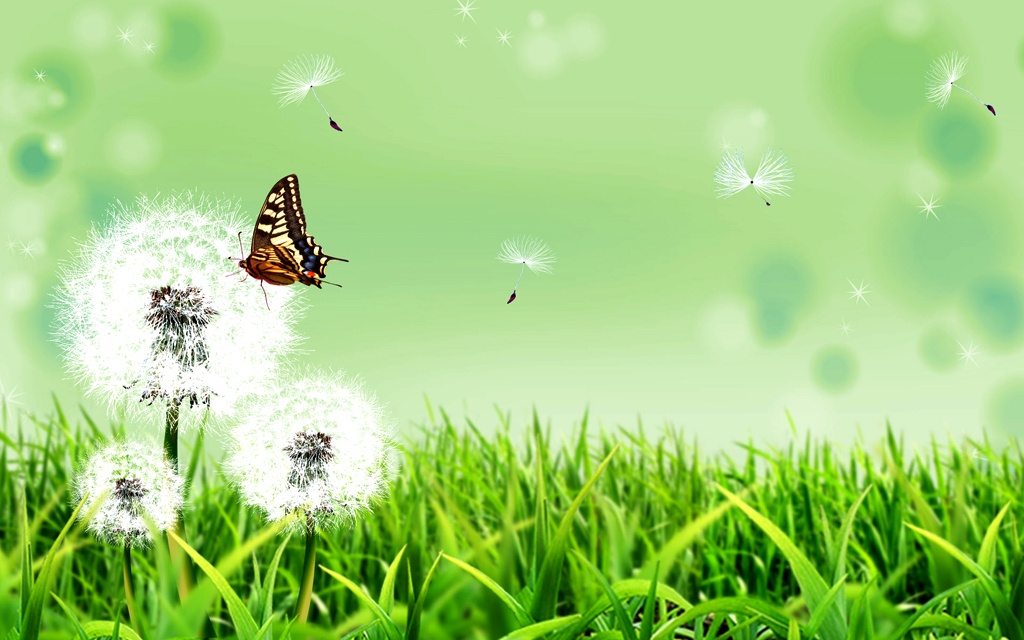 Hoạt động 1: 
Ổn định - giới thiệu

Bài thơ “Hoa kết trái”
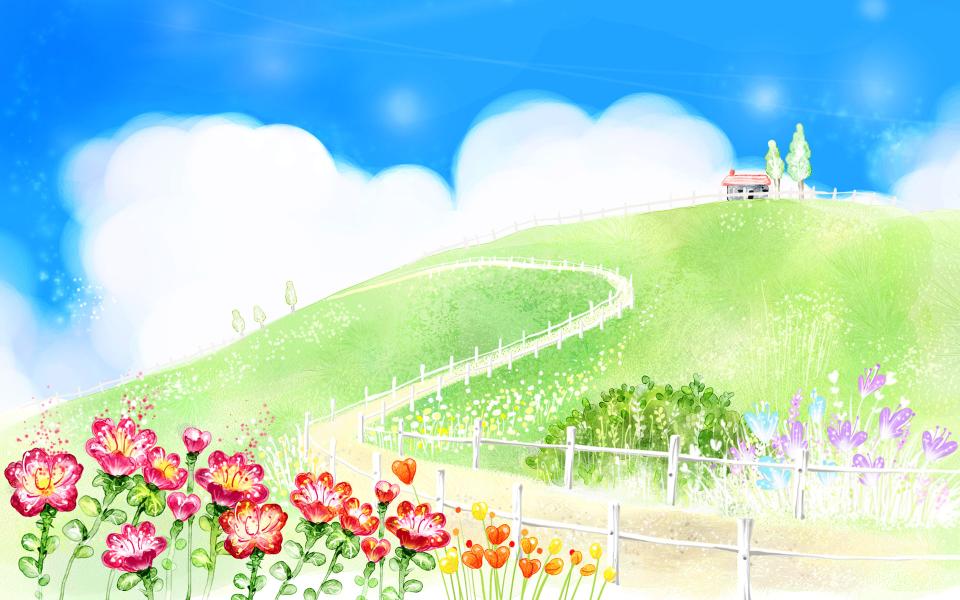 Hoạt động 2: 
Dạy hát 
“Qủa” - Nhạc và lời: Xanh Xanh
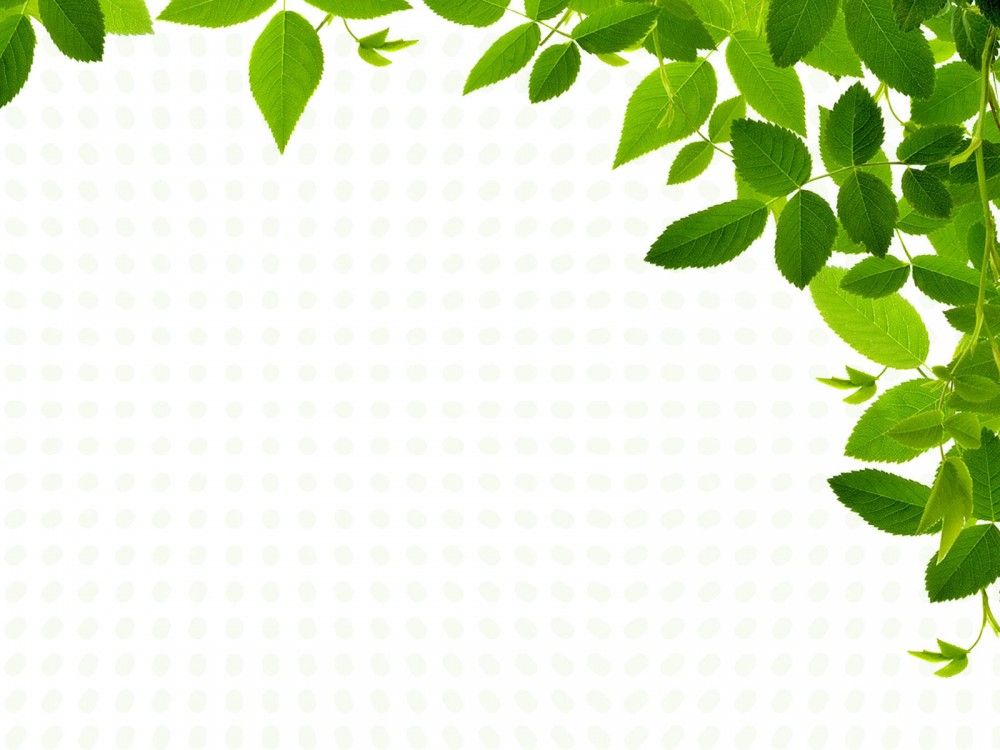 Tổ - nhóm hát
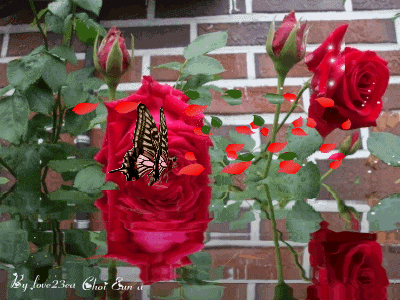 Cá nhân h át
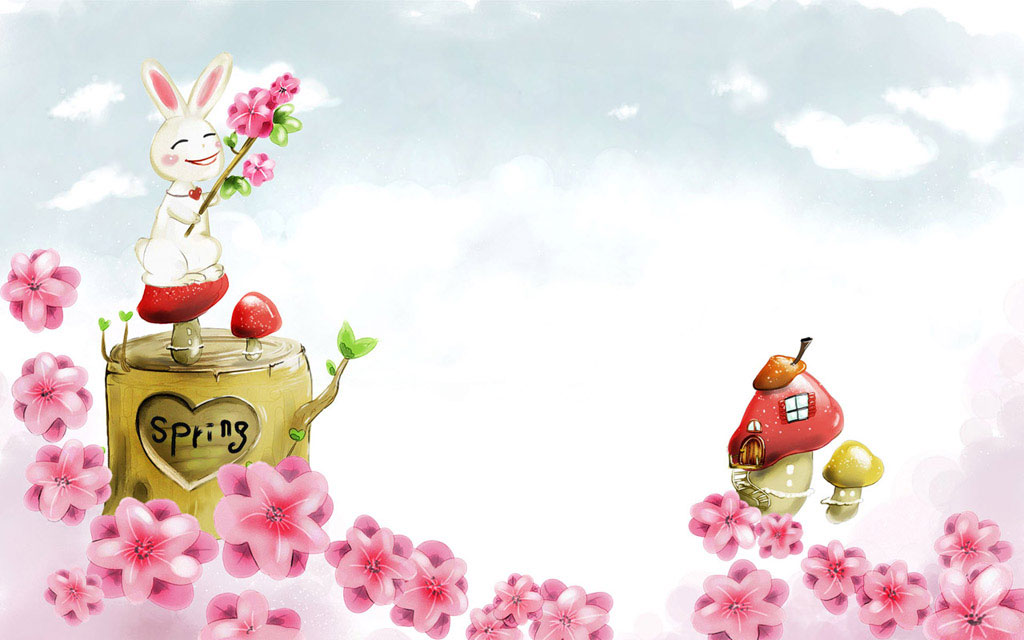 Trò chuyện 
và 
đàm thoại
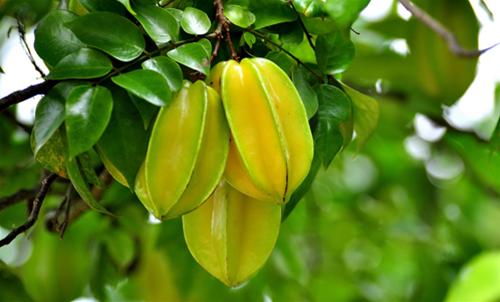 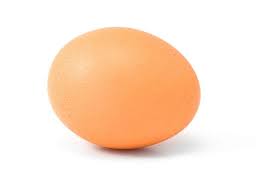 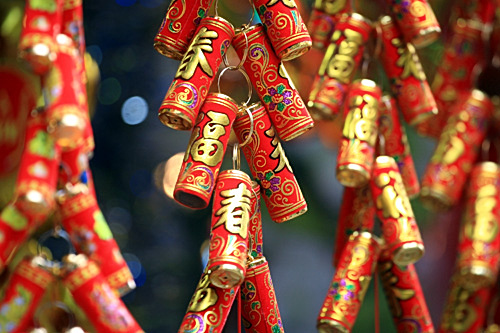 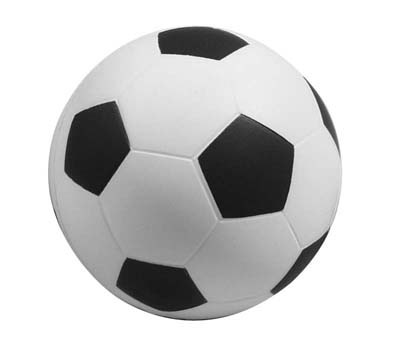 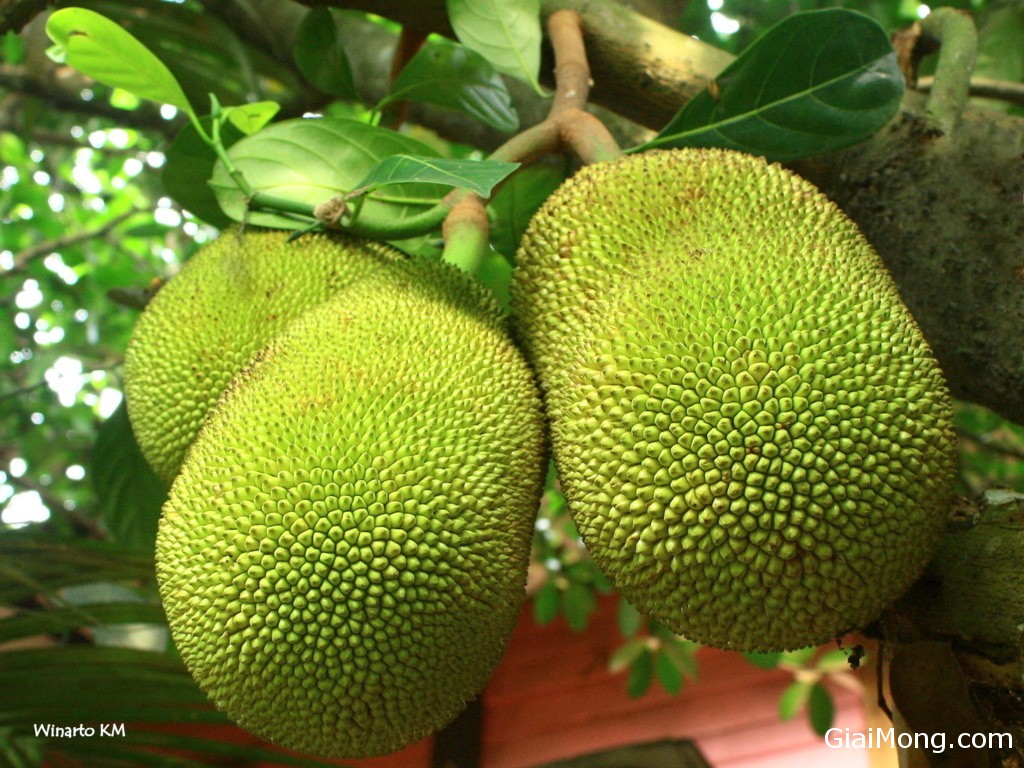 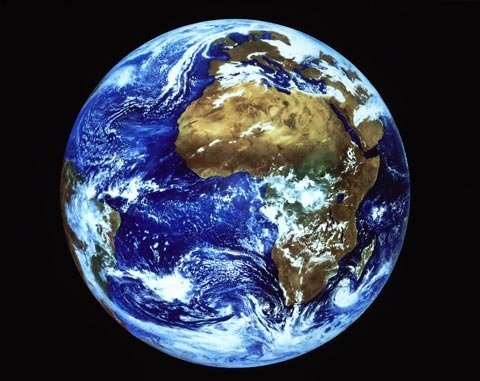 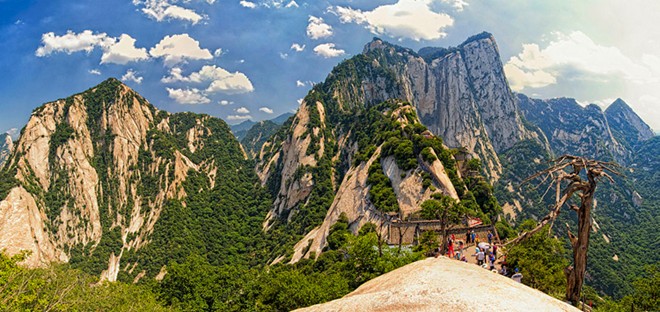 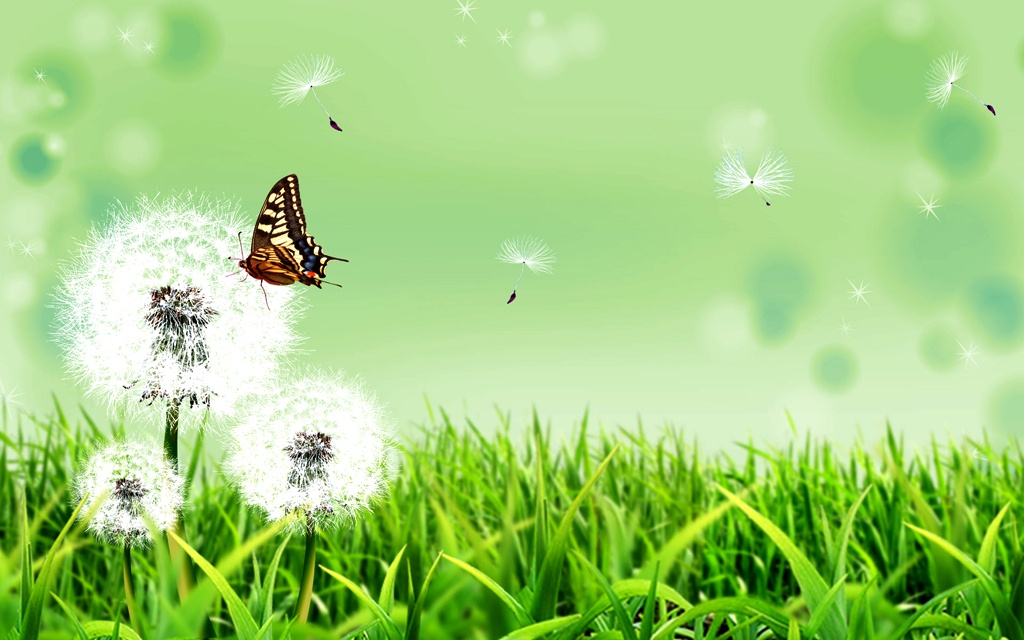 Giáo dục tư tưởng
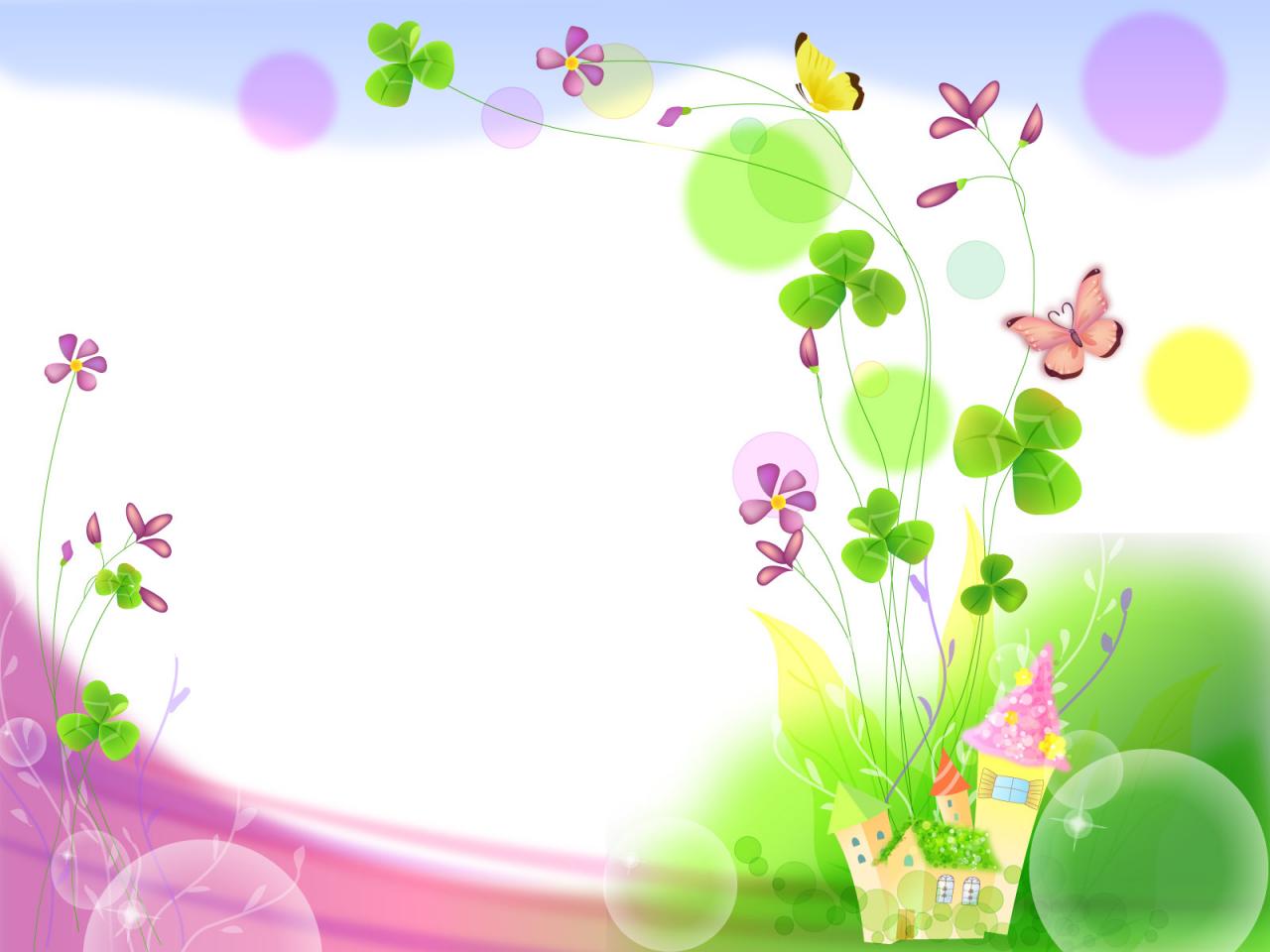 Hoạt động 3:
Nghe hát 
“Hoa thơm bướm lượn” – Dân ca Quan họ Bắc Ninh
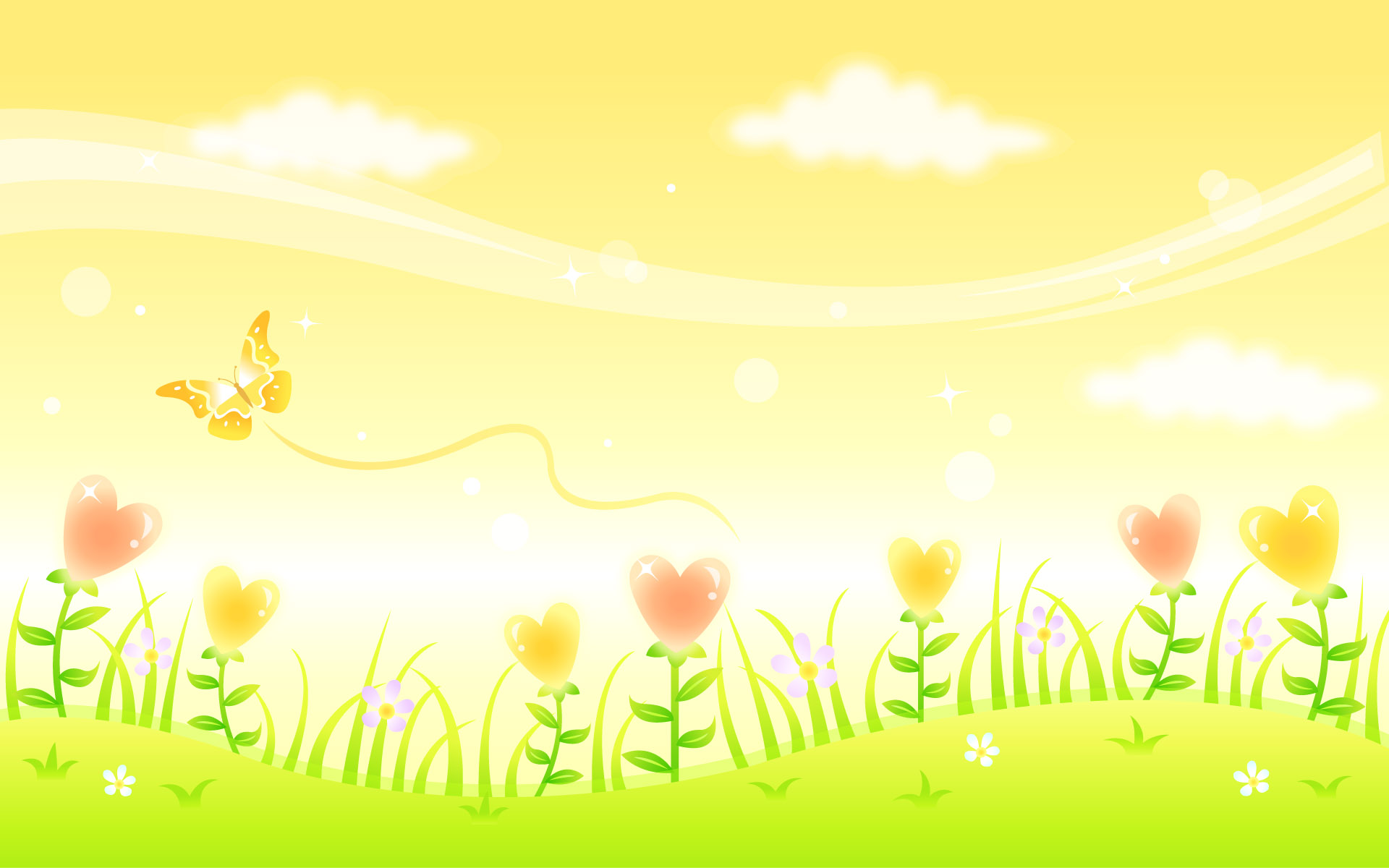 Hoạt động 4: 
Trò chơi âm nhạc 
“Nghe tiếng hát 
tìm quả”
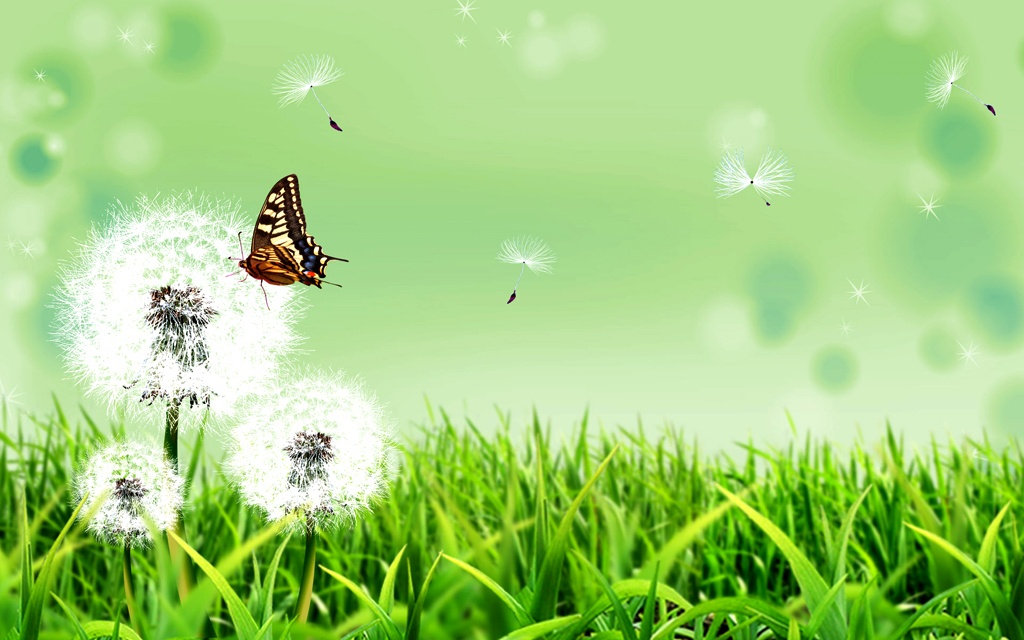 TIẾT HỌC ĐẾN ĐÂY LÀ HẾT RỒI 
CHÚC CÁC CHÁU CHĂM NGOAN HỌC GIỎI 
VÀ KÍNH CHÚC SỨC KHOẺ CÁC CÔ
Trân trọng cám ơn!
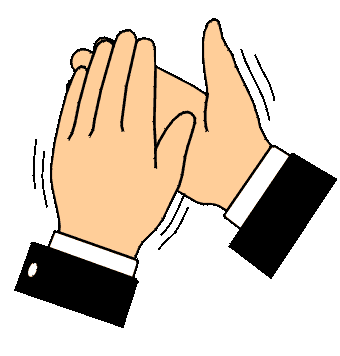